Trianon a magyar politikai gondolkodásban
Pók Attila  BTK, IASK                                                     2020 . szeptember 24.
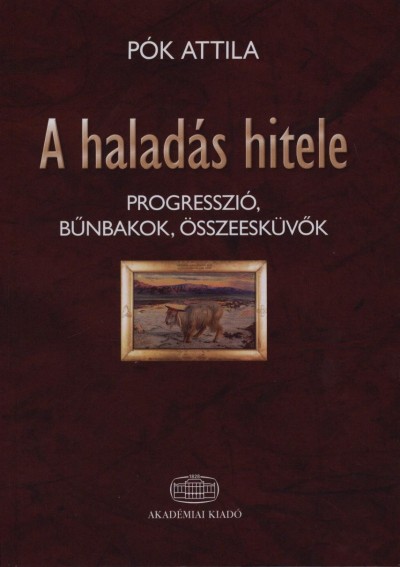 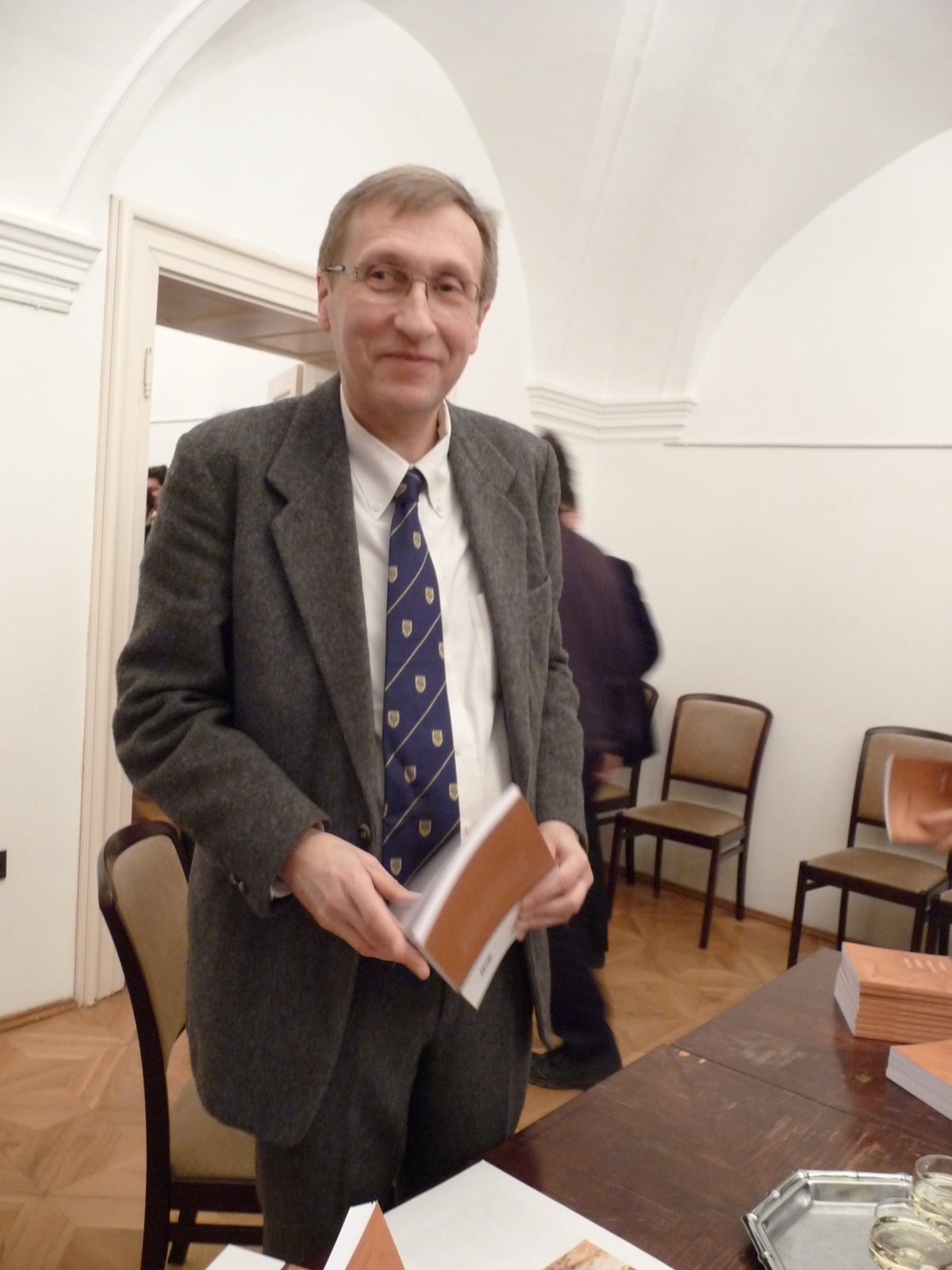 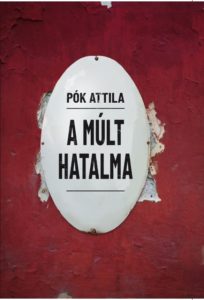 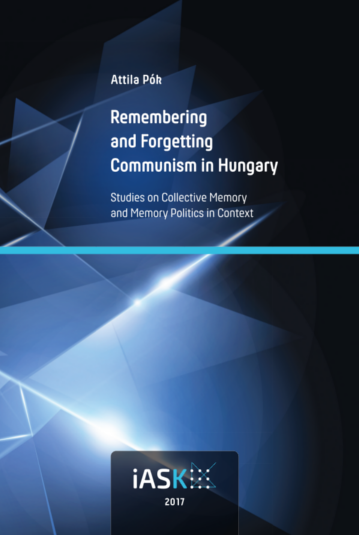 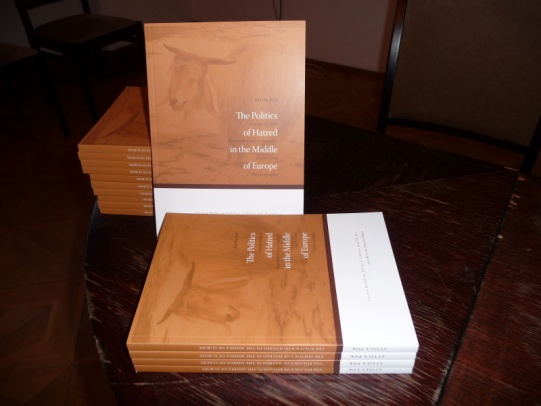 Attila Pók: 
2009, 2010,  2017, 2018
Utak a múlthoz: 
tudomány – politika – oktatás – közemlékezet, a politikai gondolkodás dilemmái
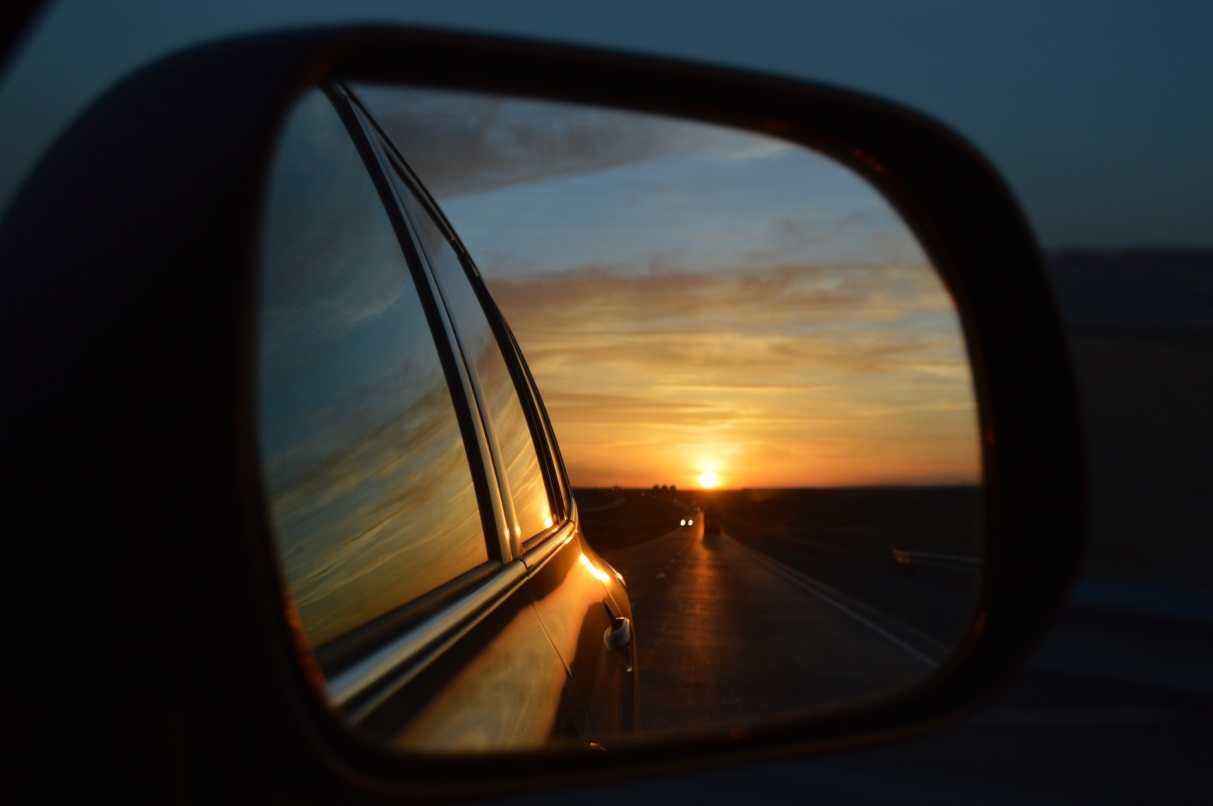 Fogalmak hatalma: 
bukás, centrifugális és centripetális erők, felbomlás, felosztás, összeomlás, széthullás, szétzúzás, széttépés
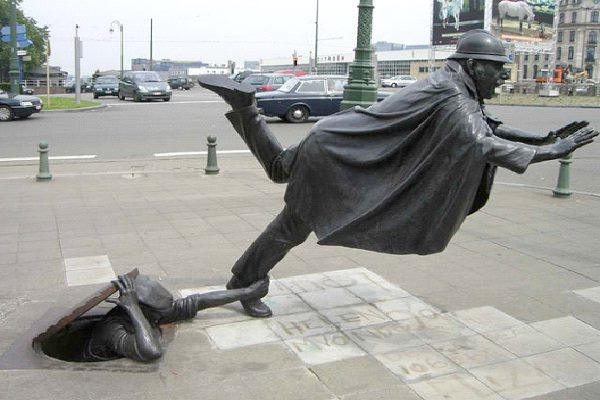 De Vaartkapoen, Tom Frantzen, Brüsszel, Belgium 
Brüsszel legviccesebb szobra, mely egy a csatornából előbújó ember által elgáncsolt rendőrt ábrázol, a Molenbeek városrészen található. (https://adriaholiday.hu/blog/erdekes-szobrok-a-nagyvilagban-27 )
Trianon:  múlt és/vagy jelen
Muhi-Mohács
 Majtény
 Világos
 Trianon
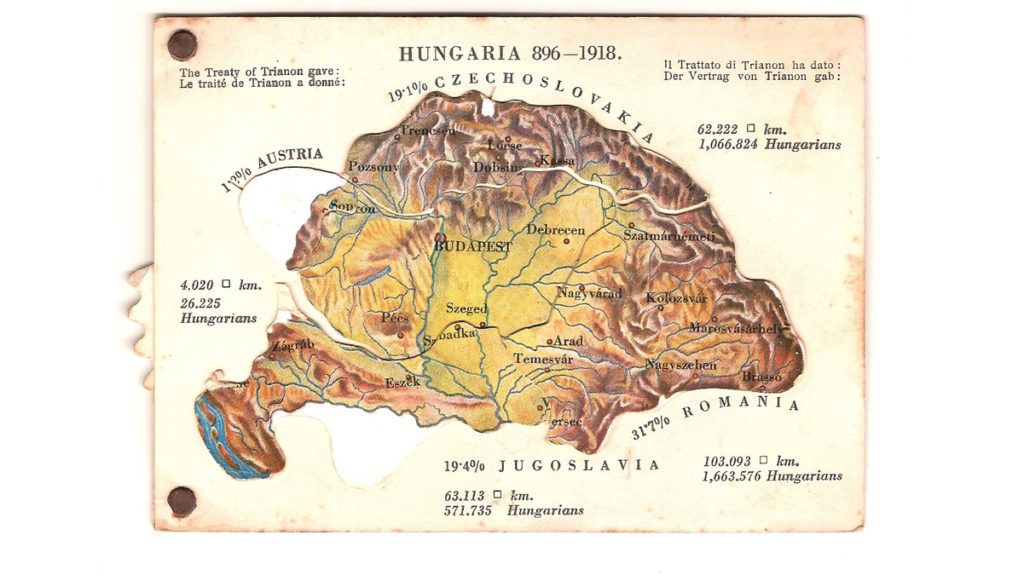 1) Mohács, nemzeti emlékhely; 2) A majtényi fegyverletétel - rézmetszet (Bánkúti Imre: A szatmári béke. 1981. ); 
3) Fegyverletétel Világosnál (Szikcsák Wikipedia)
Térkép: Területi felosztás (24.hu / Bihari D. )
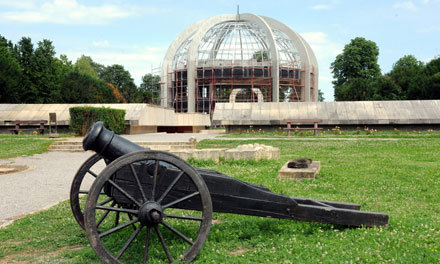 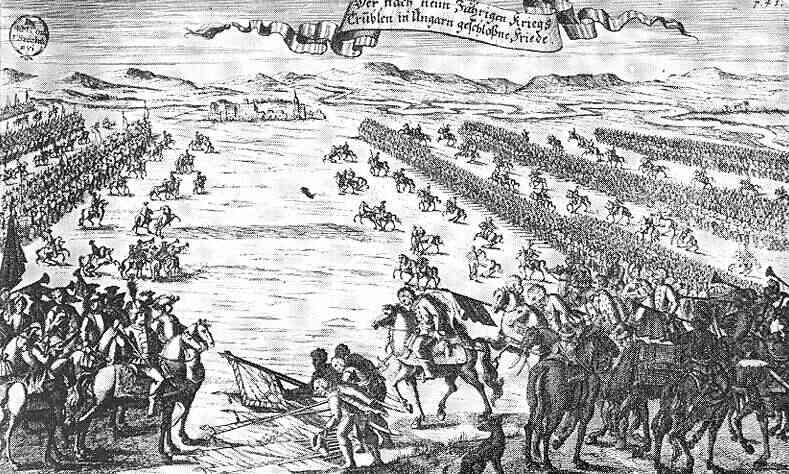 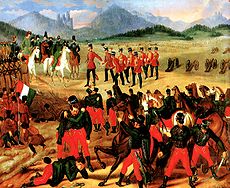 Az állam halála, a nemzeti lét folyamatossága
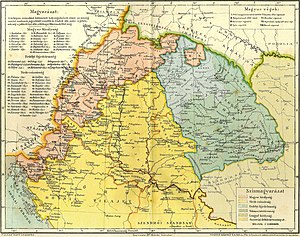 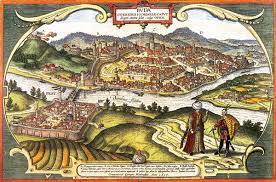 Magyar és Erdélyország 1629 (Pallas)
A revízió korlátai és lehetőségei
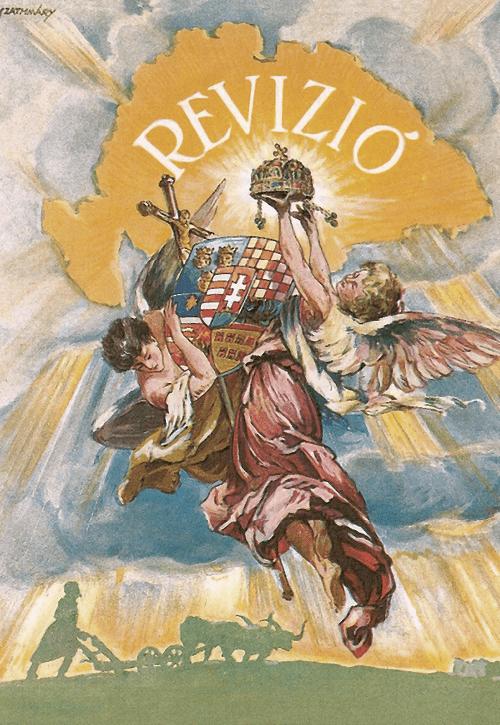 Egykori képeslap (1920) 
(ogyk)
Ok és felelősség, áldozatiság és önvizsgálat
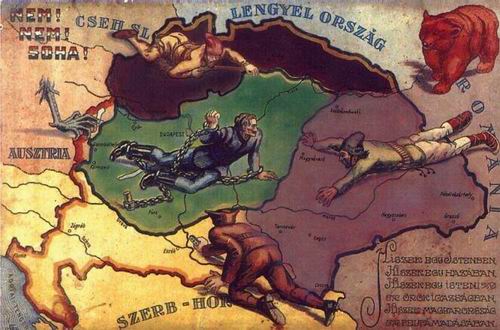 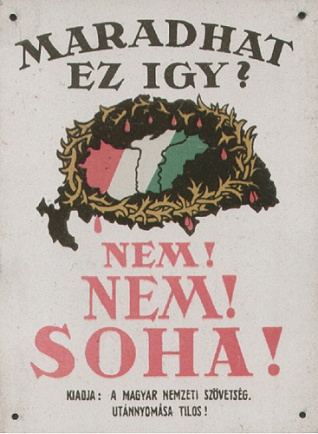 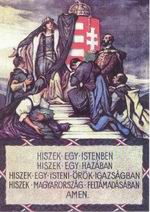 Egykori képeslapok (1920, 1923) 
(gondola.hu 2005)
A Trianon szóból (tria non = három nem) is jelszó lett: "Nem, nem, soha!".
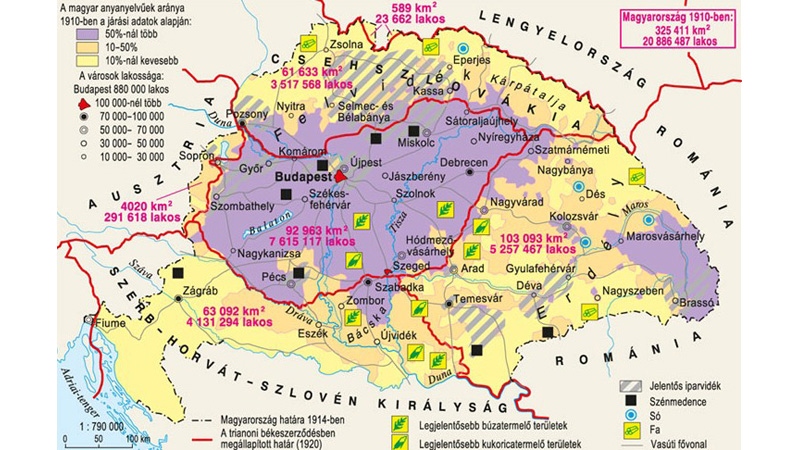 Trianon
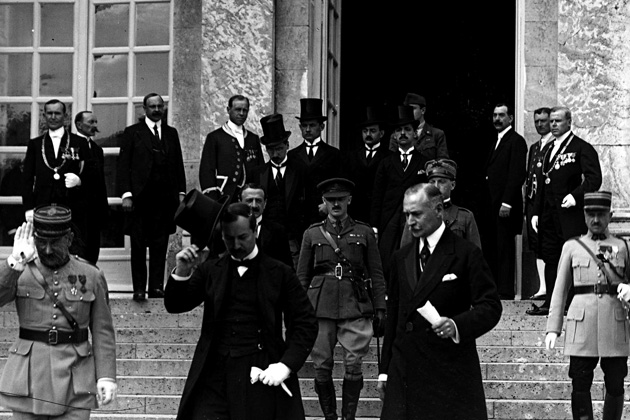 Ablonczy Balázs térképe
Magyar küldöttség a Trianoni szerződés aláírása után
Elkerülhetetlen volt? 

Magyarország régi alakjában nem maradhatott fenn, az engedékenység éppúgy felrobbantotta volna, mint a türelmetlenség. Dunai népek tejtestvérsége?                              (Németh László)
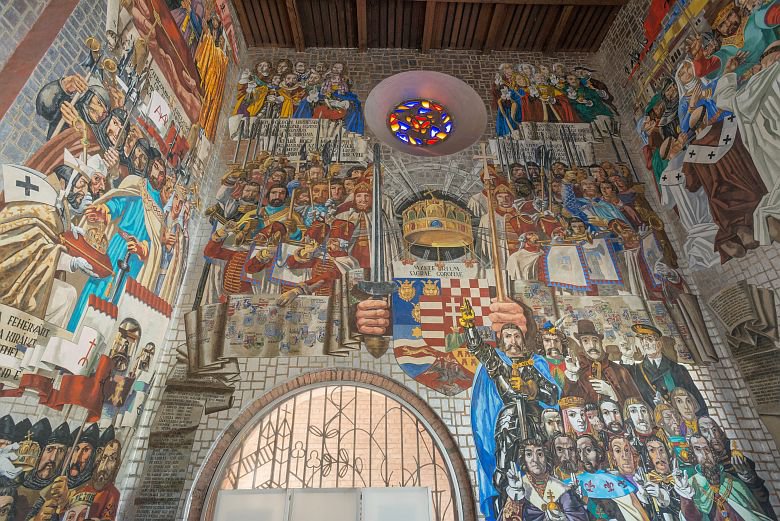 Abanovák Seccoja  a Szent István 
Mauzóleumban 
(Székesfehérvárr, Várgondnokság)
Gyökerek Mohácsnál? 
Vérveszteség,  betelepítések
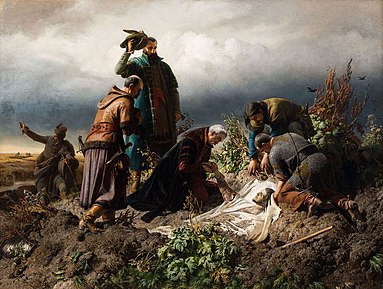 Székely Bertalan: II. Lajos holttestének megtalálása
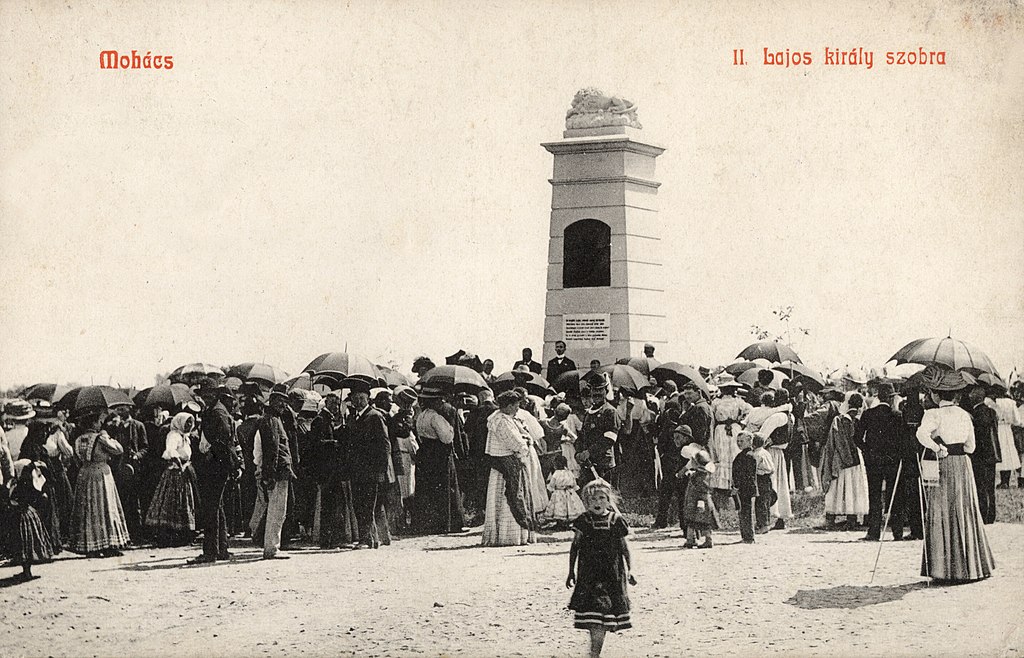 Emlékünnepség II. Lajos emlékművénél Mohácson  (Képeslap 1902)
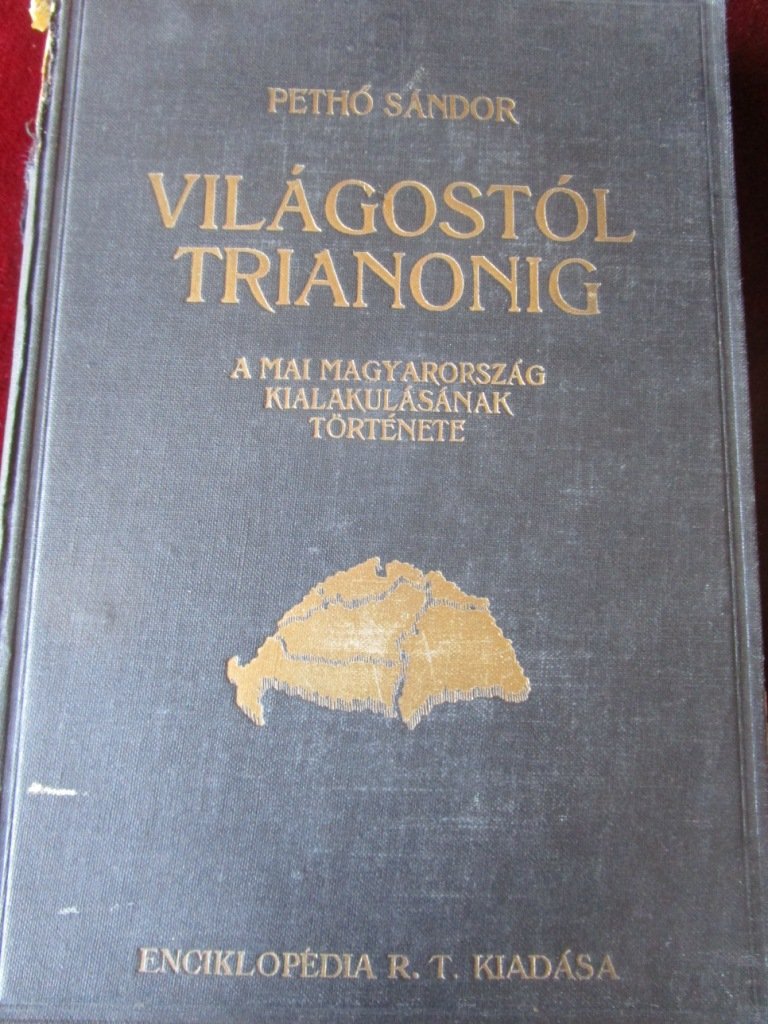 Elit megosztottsága, szociális mulasztások, politikai bűnök, nemzetiségi politika. 
A felelősséget meg kell osztani az októbristák és a háború előtti 67-es kormányok meg a háborús kormányok sokféle balfogása és mulasztása között, 1880-90-s évekig kell visszamenni. (Pethő Sándor, 1925)
Tőrdöfés? 

Minket (németeket és magyarokat) az egész világ egyesült hadereje sem tudott volna legyőzni, csak az árulás, gonoszság a lelkek félrevezetése és megfertőzése, a nép nagy részének inkább kellett a senkiháziak által adott nagy szabadságnak nevezett rendetlenség, fegyelmezetlenség, törvénytelenség, mint az igaz magyar urak bölcs, de kemény rendje és fegyelme. (Körmendi Horváth József 1928)
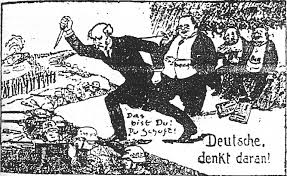 https://tenyleg.com/index.php?action=recordView&type=places&category_id=3847&id=938135
Nincsenek mély gyökerek: 
Trianont az első világháború utolsó két évének nagyhatalmi érdekeiből s a korábban adott antantígéretek beváltásából kotyvasztották össze olyan emberek, akik nagy részének fogalma sem volt a térség történelméről és valóságáról. (Tőkéczki L. 2000).”
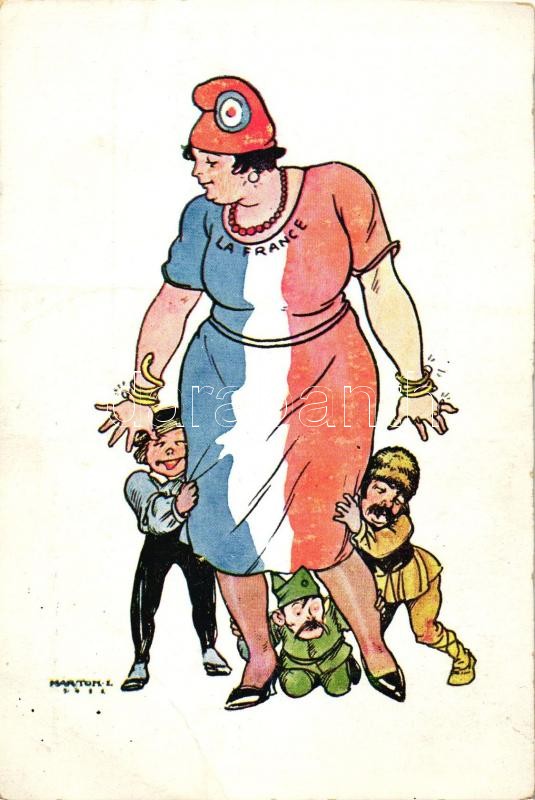 A francia mama kedvencei  (korabeli képeslap) (https://gallery.hungaricana.hu/hu/SzerencsKepeslap/1325711/?img=0
Továbblépési lehetőségek: 

Nemzetközi közvélemény mozgósítása

Hirdessük, hogy az ezeréves Magyarország elválaszthatatlan gazdasági és politikai egység, szerves egészet képez (Körmendi Horváth József 1928), kulturális fölény, Nyugat védelme
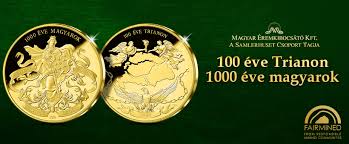 Mi annak a magyar népnek a küldötteiként veszünk részt ezen a történelmi jelentőségű tanácskozáson, amely államot alapítva 1100 éve él a Duna–Tisza táján, Európa közepén, így múltunk és jövőnk egyaránt az itt élő népek sorsához kötődik. Meggyőződésünk, hogy Európa minden népének legfőbb kívánsága a béke. Ha lehetséges, még fokozottabban így van ez a magyar nép esetében, amely évszázadokon át a hadak útjának kereszteződési pontján élt és mérhetetlen véráldozatokat hozott, hogy fennmaradhasson és megőrizze államát a fenyegető pusztulással szemben. (Kádár János, 1975)
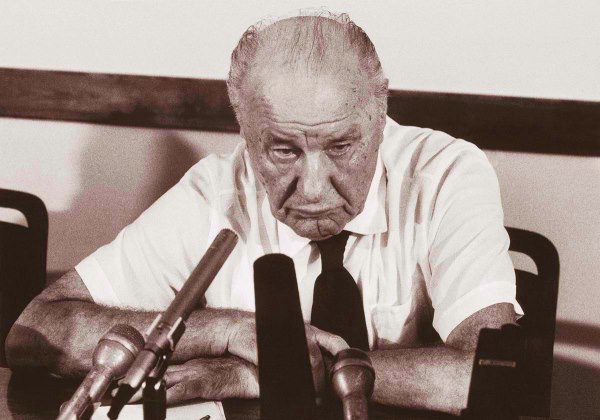 Kádár János (Fotó: torténelemportál.hu ; Balogh Gábor, Nagy Magyarország 2009/1)
Bár az évszázadok alatt magyarok százezrei estek el a csatatereken, láthatta az egész világ, hogy a magyar nemzeten nem fog se a golyó, se a kardvas. Ha le is verik a lábáról, újra és újra feláll.       (Orbán Viktor 2020)
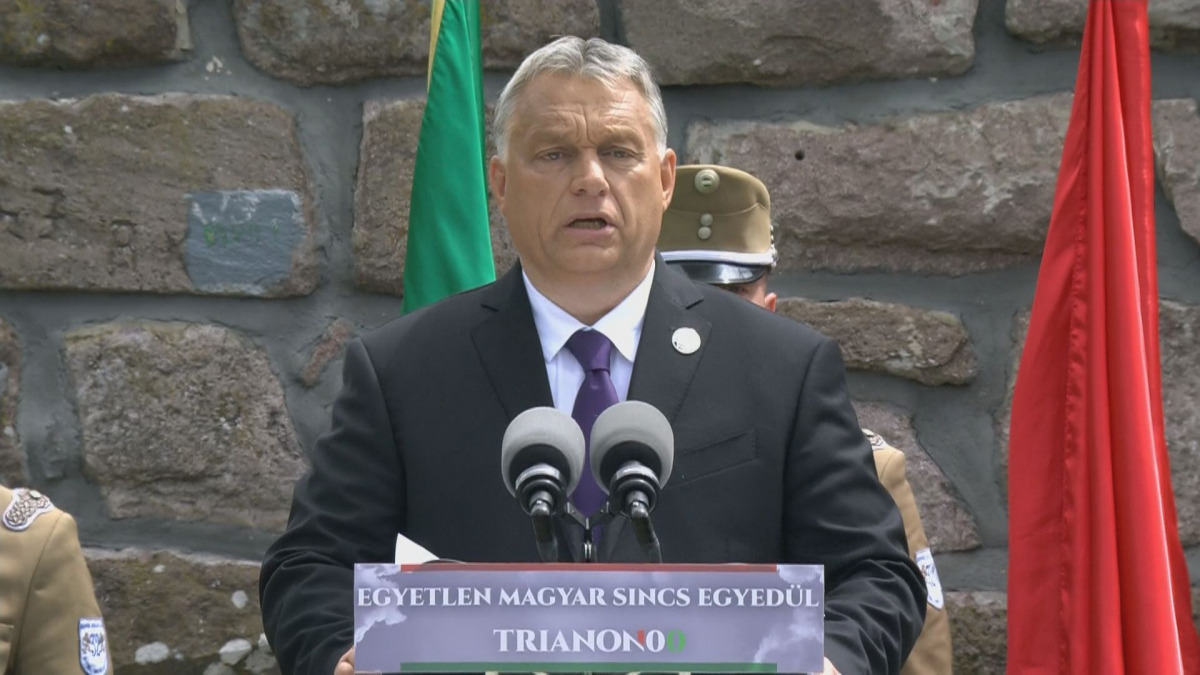 Orbán Viktor (Fotó: hirtv.hu)
Regionális összefogás, autonómiák 


Magyarországnak közelebbi és távolabbi szomszédaival együtt „két nagy lidércnyomása van: Németország és Oroszország, amelytől csak akkor szabadulhatnak meg, ha létrehozzák a Kelet-európai Államok Szövetségét….a szomszédos államokkal szemben Magyarországnak a továbbiakban csak „egyetlen kívánsága lehet: „a náluk lakó magyarok állampolgári jogainak tisztességes megadása és emberies bánásmód velük.’ (Szabó Dezső, 1939)
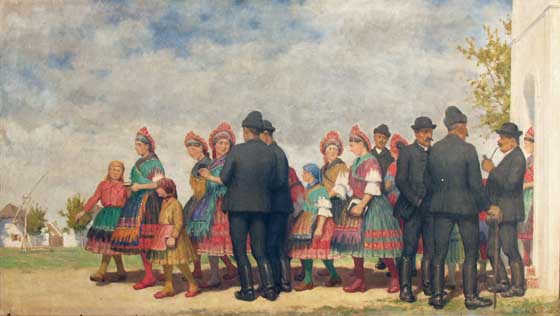 Szabó Dezső (Freskó  Szekszárd vasútállomás          Fotó: tolnaart.hu)
Trianon okai: 

az ország soknemzetiségű jellege és a különböző nacionalizmusok explozív ereje; 
a szomszédos országok, különösen Szerbia és Románia irredenta politikája; 
a Nagy Háború győztes nagyhatalmainak stratégiai érdekei; és 
a Kárpát-medencében kialakult kaotikus háború utáni állapotok és a forradalmi kormányok inkompetenciája. Az 1989–90-es rendszerváltás óta a békeszerződés értelmezései fokozatosan diverzifikálódtak, melynek következtében a korábbi konszenzus egyre inkább felbomlani látszik. (Romsics I. 2020)
A politikai következtetés: 

A magyarság teljes joggal tartja igazságtalannak a trianoni, illetve az 1947-benhelyére lépő párizsi békeszerződést. Elvitathatatlan joga az is, hogy az európai normáknak megfelelő önigazgatási jogokat követeljen a maga illetve kisebbségei számára. Ennél többet remélni azonban minden jel szerint illúzió, követelni pedig meggondolatlanság. (Romsics 2001)
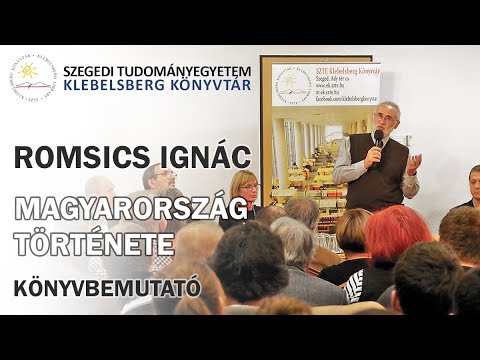 Romsics Ignác könyvbemutató 
Szegedi Egyetem (Fotó: youtube)